Work vs Power
Work, Work , Work, Work, Work ….., I got the Power!
What is Work?
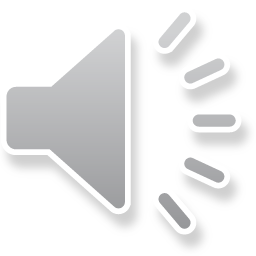 The product of the magnitudes of the component of a force along the direction of displacement and the displacement.
Work done by a force
A force can do work on an object if the object moves while the force acts on the object.  
It is possible for a force to do NO work even though the force acts on a moving object.
If the force tends to make the object change speed, (slow down or speed up) then the force does work on the object.  
Work is a method of transferring energy from one object (the object that does the work) to another object (the object on which the work is done).
Work by any force
If force is in the same direction as motion,  then Θ=0 and cos Θ = 1.
This makes the work equation: W = (F)(D)
If force is opposite the direction as motion,  then Θ=0 and cos Θ = 1.
This makes the work equation: W = (F)(D)
The work done by a force :
W = FD (cos Θ)
W – work in joules
F – size of the force on the object in newtons
D – distance the object moves while the force acts on the object in meters
Θ - angle the force vector makes with the line of motion of the object
Work by any force
If force is perpendicular to the direction of motion,  then Θ=90° and cos Θ = 0.
This makes the work equation: 
W = zero
A force perpendicular to the direction of motion NEVER does work.
Forces:

Gravity
Normal
Friction
Spring
Other contact
Work by special forces
Work done by gravity
Gravity does work on an object whenever the object changes height.
Work  by gravity:  W = mgΔh
W = work in joules
M = mass of the moving object in kilograms
G = acceleration due to gravity, 9.8 m/s2
Δh = how far upward or downward the object moves in meters
Work by special forces
Work by Friction:
Static friction does no work because the object does not move
Sliding friction always does work on a moving object.
Work by friction: W= (friction)(distance the object moves of W =ƒD
W= work in Joules
ƒ= size of the friction on the sliding object in newtons
D= distance the object moves while friction acts on the object in meters.
Work done by normal force:
The normal force NEVER does work! 
(causes no movement)
Work done by normal force = 0.
Work by special forces
Work done by a spring
The spring transfers elastic energy to an object the spring pushes or pulls on.  The energy the spring loses or gains is the work done on the object.
Work done on an  object
Work is a means of transferring energy from one object to another object.  The object that applies the force loses energy and the object on which the force acts gains energy.
The energy gained by the moving object is the work done on the object.  This energy shows up as a change in the kinetic energy of the moving object.
work done on an object = ΔKE of the object                                          = KEafter work – KE before work
The work done on the object comes from the work done by the forces that act on the object. 
work done on an object = Σ works done by the forces on the object
The work done by the forces causes the speed of the object to change.  The speed can change by increasing the speed or by decreasing the speed.
Work done on an object
When the speed of the object increases, the kinetic energy of the object increases.  
The work done on the object is positive work. 
Positive work gives energy to the object.
When the speed of the object decreases, the kinetic energy of the object decreases.  
The work done on the object is negative work. 
 Negative work takes energy from the object.
Work done on an object
Signs on work by certain forces:

Work by friction is 	ALWAYS negative.
Work by gravity is	positive if the object 			moves downward.
			negative if the 				object moves 				upward.
Work by a spring is	positive if the spring 			pushes or pulls in 			the direction the 				object moves.
			negative if the 				spring pushes or 				pulls opposite the 			direction the object 			moves.
Work by a force is given a positive sign if the force tries to speed up the object.
Work by a force is given a negative sign if the force tries to slow the object.
Power
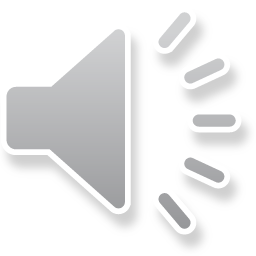 Power is defined as the rate at which work is done or the rate at which energy is transformed.  The unit of power is joules per second.  This combination of units is given its own name, the watt, whose symbol is W.  Power is calculated by the equation:
power
The “power” usually means the power output of an object which does the work.  The object that does the work must exert a force on a moving object.
IF object A exerts a force on object B AND object B moves at constant speed THEN the power output of object A can be calculated using the following equation:
power output of object A = (force of object A)(constant speed of object B).
Power is the rate at which work is done by an object. 
More power means more work in the same amount of time or less time to do the same amount of work.
power
The power of a motor does not increase as the time of operation increases.  The rate at which work is done remains constant.  Operating a motor for a longer amount of time increase the amount of WORK the motor does.
Power does not relate directly to force.  A less powerful motor may be able to produce a larger force.
The size of the force a device can produce is determined by the design of the device.  An electric toothbrush may be fairly powerful.  The toothbrush produces a small force but moves the bristles of the brush at high speed.  The work done may be small but the time to do the work is small also.
1.  A force, P = 200 N, pulls a 10-kg box from rest up a rough ramp that is 20 meters long and rises 8 meters.  A constant friction of 100 N acts on the box as the box slides across the surface.  Force P requires 30 seconds to pull the box to the top of the ramp.
1.  A force, P = 200 N, pulls a 10-kg box from rest up a rough ramp that is 20 meters long and rises 8 meters.  A constant friction of 100 N acts on the box as the box slides across the surface.  Force P requires 30 seconds to pull the box to the top of the ramp.
(a)  How much work does force P do in pulling the object up the ramp?
1.  A force, P = 200 N, pulls a 10-kg box from rest up a rough ramp that is 20 meters long and rises 8 meters.  A constant friction of 100 N acts on the box as the box slides across the surface.  Force P requires 30 seconds to pull the box to the top of the ramp.
(a)  How much work does force P do in pulling the object up the ramp?
W = Fd
Assume the force is parallel to the surface, so Θ=0.
1.  A force, P = 200 N, pulls a 10-kg box from rest up a rough ramp that is 20 meters long and rises 8 meters.  A constant friction of 100 N acts on the box as the box slides across the surface.  Force P requires 30 seconds to pull the box to the top of the ramp.
(a)  How much work does force P do in pulling the object up the ramp?
W = Fd = (200N)(20m)
1.  A force, P = 200 N, pulls a 10-kg box from rest up a rough ramp that is 20 meters long and rises 8 meters.  A constant friction of 100 N acts on the box as the box slides across the surface.  Force P requires 30 seconds to pull the box to the top of the ramp.
(b)  What was the power output of force P?
1.  A force, P = 200 N, pulls a 10-kg box from rest up a rough ramp that is 20 meters long and rises 8 meters.  A constant friction of 100 N acts on the box as the box slides across the surface.  Force P requires 30 seconds to pull the box to the top of the ramp.
(b)  What was the power output of force P?
1.  A force, P = 200 N, pulls a 10-kg box from rest up a rough ramp that is 20 meters long and rises 8 meters.  A constant friction of 100 N acts on the box as the box slides across the surface.  Force P requires 30 seconds to pull the box to the top of the ramp.
(b)  What was the power output of force P?
1.  A force, P = 200 N, pulls a 10-kg box from rest up a rough ramp that is 20 meters long and rises 8 meters.  A constant friction of 100 N acts on the box as the box slides across the surface.  Force P requires 30 seconds to pull the box to the top of the ramp.
(c)  How much work does friction do?
1.  A force, P = 200 N, pulls a 10-kg box from rest up a rough ramp that is 20 meters long and rises 8 meters.  A constant friction of 100 N acts on the box as the box slides across the surface.  Force P requires 30 seconds to pull the box to the top of the ramp.
(c)  How much work does friction do?
W = Fd =
1.  A force, P = 200 N, pulls a 10-kg box from rest up a rough ramp that is 20 meters long and rises 8 meters.  A constant friction of 100 N acts on the box as the box slides across the surface.  Force P requires 30 seconds to pull the box to the top of the ramp.
(c)  How much work does friction do?
W = Fd = (-100N)(20m)
1.  A force, P = 200 N, pulls a 10-kg box from rest up a rough ramp that is 20 meters long and rises 8 meters.  A constant friction of 100 N acts on the box as the box slides across the surface.  Force P requires 30 seconds to pull the box to the top of the ramp.
(d)  How much work does gravity do?
1.  A force, P = 200 N, pulls a 10-kg box from rest up a rough ramp that is 20 meters long and rises 8 meters.  A constant friction of 100 N acts on the box as the box slides across the surface.  Force P requires 30 seconds to pull the box to the top of the ramp.
(d)  How much work does gravity do?
W = mgΔh
1.  A force, P = 200 N, pulls a 10-kg box from rest up a rough ramp that is 20 meters long and rises 8 meters.  A constant friction of 100 N acts on the box as the box slides across the surface.  Force P requires 30 seconds to pull the box to the top of the ramp.
(d)  How much work does gravity do?
1.  A force, P = 200 N, pulls a 10-kg box from rest up a rough ramp that is 20 meters long and rises 8 meters.  A constant friction of 100 N acts on the box as the box slides across the surface.  Force P requires 30 seconds to pull the box to the top of the ramp.
(e)  How much work does the normal force do?
1.  A force, P = 200 N, pulls a 10-kg box from rest up a rough ramp that is 20 meters long and rises 8 meters.  A constant friction of 100 N acts on the box as the box slides across the surface.  Force P requires 30 seconds to pull the box to the top of the ramp.
(e)  How much work does the normal force do?
Always zero!
1.  A force, P = 200 N, pulls a 10-kg box from rest up a rough ramp that is 20 meters long and rises 8 meters.  A constant friction of 100 N acts on the box as the box slides across the surface.  Force P requires 30 seconds to pull the box to the top of the ramp.
(f)   How much work does force P do against friction?
1.  A force, P = 200 N, pulls a 10-kg box from rest up a rough ramp that is 20 meters long and rises 8 meters.  A constant friction of 100 N acts on the box as the box slides across the surface.  Force P requires 30 seconds to pull the box to the top of the ramp.
(f)   How much work does force P do against friction?
Force P can only do work against the work that is present via friction.
1.  A force, P = 200 N, pulls a 10-kg box from rest up a rough ramp that is 20 meters long and rises 8 meters.  A constant friction of 100 N acts on the box as the box slides across the surface.  Force P requires 30 seconds to pull the box to the top of the ramp.
(f)   How much work does force P do against friction?
Force P can only do work against the work that is present via friction.
1.  A force, P = 200 N, pulls a 10-kg box from rest up a rough ramp that is 20 meters long and rises 8 meters.  A constant friction of 100 N acts on the box as the box slides across the surface.  Force P requires 30 seconds to pull the box to the top of the ramp.
(g)  How much work does force P do against gravity?
Force P can only do work against the work that is present via gravity.
1.  A force, P = 200 N, pulls a 10-kg box from rest up a rough ramp that is 20 meters long and rises 8 meters.  A constant friction of 100 N acts on the box as the box slides across the surface.  Force P requires 30 seconds to pull the box to the top of the ramp.
(h)  How much work is done on the box?
Wtotal = wP+Wf+WG
1.  A force, P = 200 N, pulls a 10-kg box from rest up a rough ramp that is 20 meters long and rises 8 meters.  A constant friction of 100 N acts on the box as the box slides across the surface.  Force P requires 30 seconds to pull the box to the top of the ramp.
(h)  How much work is done on the box?
Wtotal = wP+Wf+WG
= 4000J – 2000J – 784J
1.  A force, P = 200 N, pulls a 10-kg box from rest up a rough ramp that is 20 meters long and rises 8 meters.  A constant friction of 100 N acts on the box as the box slides across the surface.  Force P requires 30 seconds to pull the box to the top of the ramp.
(i)   What was the CHANGE in the KE of the box from the bottom to the top of the ramp?
1.  A force, P = 200 N, pulls a 10-kg box from rest up a rough ramp that is 20 meters long and rises 8 meters.  A constant friction of 100 N acts on the box as the box slides across the surface.  Force P requires 30 seconds to pull the box to the top of the ramp.
(i)   What was the CHANGE in the KE of the box from the bottom to the top of the ramp?
Wtotal = ΔKE 
= KEafter work – KE before work
 = 1216 J
1.  A force, P = 200 N, pulls a 10-kg box from rest up a rough ramp that is 20 meters long and rises 8 meters.  A constant friction of 100 N acts on the box as the box slides across the surface.  Force P requires 30 seconds to pull the box to the top of the ramp.
(j)   What was the KE of the box at the bottom of the ramp?
0 (@ rest)
1.  A force, P = 200 N, pulls a 10-kg box from rest up a rough ramp that is 20 meters long and rises 8 meters.  A constant friction of 100 N acts on the box as the box slides across the surface.  Force P requires 30 seconds to pull the box to the top of the ramp.
(k)  What is the KE of the box at the top of the ramp?
W = 1216 J
1.  A force, P = 200 N, pulls a 10-kg box from rest up a rough ramp that is 20 meters long and rises 8 meters.  A constant friction of 100 N acts on the box as the box slides across the surface.  Force P requires 30 seconds to pull the box to the top of the ramp.
(l)   What is the speed of the box at the top of the ramp?
2.  A person pulls a box across a level, frictionless surface. The person pulls with a force of 10 N at an upward angle of 37o with the surface.  The box has a mass of 4 kg and the person pulls the box from rest a distance of 3 m.
(a)  How much work did the person do?
2.  A person pulls a box across a level, frictionless surface. The person pulls with a force of 10 N at an upward angle of 37o with the surface.  The box has a mass of 4 kg and the person pulls the box from rest a distance of 3 m.
(a)  How much work did the person do?
W = Fd(cosΘ)
2.  A person pulls a box across a level, frictionless surface. The person pulls with a force of 10 N at an upward angle of 37o with the surface.  The box has a mass of 4 kg and the person pulls the box from rest a distance of 3 m.
(a)  How much work did the person do?
W = Fd(cosΘ) 
= (10 N)(3m)(cos 37°)
2.  A person pulls a box across a level, frictionless surface. The person pulls with a force of 10 N at an upward angle of 37o with the surface.  The box has a mass of 4 kg and the person pulls the box from rest a distance of 3 m.
(b)  What was the CHANGE in kinetic energy of the box during these 3 m?
W = ΔKE
2.  A person pulls a box across a level, frictionless surface. The person pulls with a force of 10 N at an upward angle of 37o with the surface.  The box has a mass of 4 kg and the person pulls the box from rest a distance of 3 m.
(c)  What was the speed of the box after the 3 m?
W = ΔKE
2.  A person pulls a box across a level, frictionless surface. The person pulls with a force of 10 N at an upward angle of 37o with the surface.  The box has a mass of 4 kg and the person pulls the box from rest a distance of 3 m.
(c)  What was the speed of the box after the 3 m?
3.  An electric motor hauled a bucket from the ground to the top of a 50-meter tall building. The motor developed 2000 W of power.  The motor moved the bucket at a constant speed of 1 m/s.
(a)  What was the NET force on the bucket?
3.  An electric motor hauled a bucket from the ground to the top of a 50-meter tall building. The motor developed 2000 W of power.  The motor moved the bucket at a constant speed of 1 m/s.
(a)  What was the NET force on the bucket?
Fnet = 0 (no acceleration)
3.  An electric motor hauled a bucket from the ground to the top of a 50-meter tall building. The motor developed 2000 W of power.  The motor moved the bucket at a constant speed of 1 m/s.
(b)  What force did the motor exert on the bucket
3.  An electric motor hauled a bucket from the ground to the top of a 50-meter tall building. The motor developed 2000 W of power.  The motor moved the bucket at a constant speed of 1 m/s.
(b)  What force did the motor exert on the bucket
P = (Fobject)(vconstant)
2000 W = (Fobject)(1 m/s)
3.  An electric motor hauled a bucket from the ground to the top of a 50-meter tall building. The motor developed 2000 W of power.  The motor moved the bucket at a constant speed of 1 m/s.
(c)  How long did the motor take to lift the bucket?
3.  An electric motor hauled a bucket from the ground to the top of a 50-meter tall building. The motor developed 2000 W of power.  The motor moved the bucket at a constant speed of 1 m/s.
(c)  How long did the motor take to lift the bucket?
3.  An electric motor hauled a bucket from the ground to the top of a 50-meter tall building. The motor developed 2000 W of power.  The motor moved the bucket at a constant speed of 1 m/s.
(c)  How long did the motor take to lift the bucket?
3.  An electric motor hauled a bucket from the ground to the top of a 50-meter tall building. The motor developed 2000 W of power.  The motor moved the bucket at a constant speed of 1 m/s.
(c)  How long did the motor take to lift the bucket?
3.  An electric motor hauled a bucket from the ground to the top of a 50-meter tall building. The motor developed 2000 W of power.  The motor moved the bucket at a constant speed of 1 m/s.
(d)  How much work did the motor do on the bucket?
3.  An electric motor hauled a bucket from the ground to the top of a 50-meter tall building. The motor developed 2000 W of power.  The motor moved the bucket at a constant speed of 1 m/s.
(d)  How much work did the motor do on the bucket?
3.  An electric motor hauled a bucket from the ground to the top of a 50-meter tall building. The motor developed 2000 W of power.  The motor moved the bucket at a constant speed of 1 m/s.
(e)  What is the weight of the bucket?
3.  An electric motor hauled a bucket from the ground to the top of a 50-meter tall building. The motor developed 2000 W of power.  The motor moved the bucket at a constant speed of 1 m/s.
(e)  What is the weight of the bucket?
3.  An electric motor hauled a bucket from the ground to the top of a 50-meter tall building. The motor developed 2000 W of power.  The motor moved the bucket at a constant speed of 1 m/s.
(f)   What is the mass of the bucket?
3.  An electric motor hauled a bucket from the ground to the top of a 50-meter tall building. The motor developed 2000 W of power.  The motor moved the bucket at a constant speed of 1 m/s.
(f)   What is the mass of the bucket?
3.  An electric motor hauled a bucket from the ground to the top of a 50-meter tall building. The motor developed 2000 W of power.  The motor moved the bucket at a constant speed of 1 m/s.
((g)  How much work did gravity do?
3.  An electric motor hauled a bucket from the ground to the top of a 50-meter tall building. The motor developed 2000 W of power.  The motor moved the bucket at a constant speed of 1 m/s.
((g)  How much work did gravity do?
Same as motor b/c constant speed.
Wg = mgh 
= (204 kg)(9.8m/s2)(50m)
3.  An electric motor hauled a bucket from the ground to the top of a 50-meter tall building. The motor developed 2000 W of power.  The motor moved the bucket at a constant speed of 1 m/s.
(h)  How much work is done on the bucket?
3.  An electric motor hauled a bucket from the ground to the top of a 50-meter tall building. The motor developed 2000 W of power.  The motor moved the bucket at a constant speed of 1 m/s.
(h)  How much work is done on the bucket?
No change in KE means no net work done on the object.
Also, no net force b/c no acceleration is happening
Wmotor + wgravity = wtotal = 0